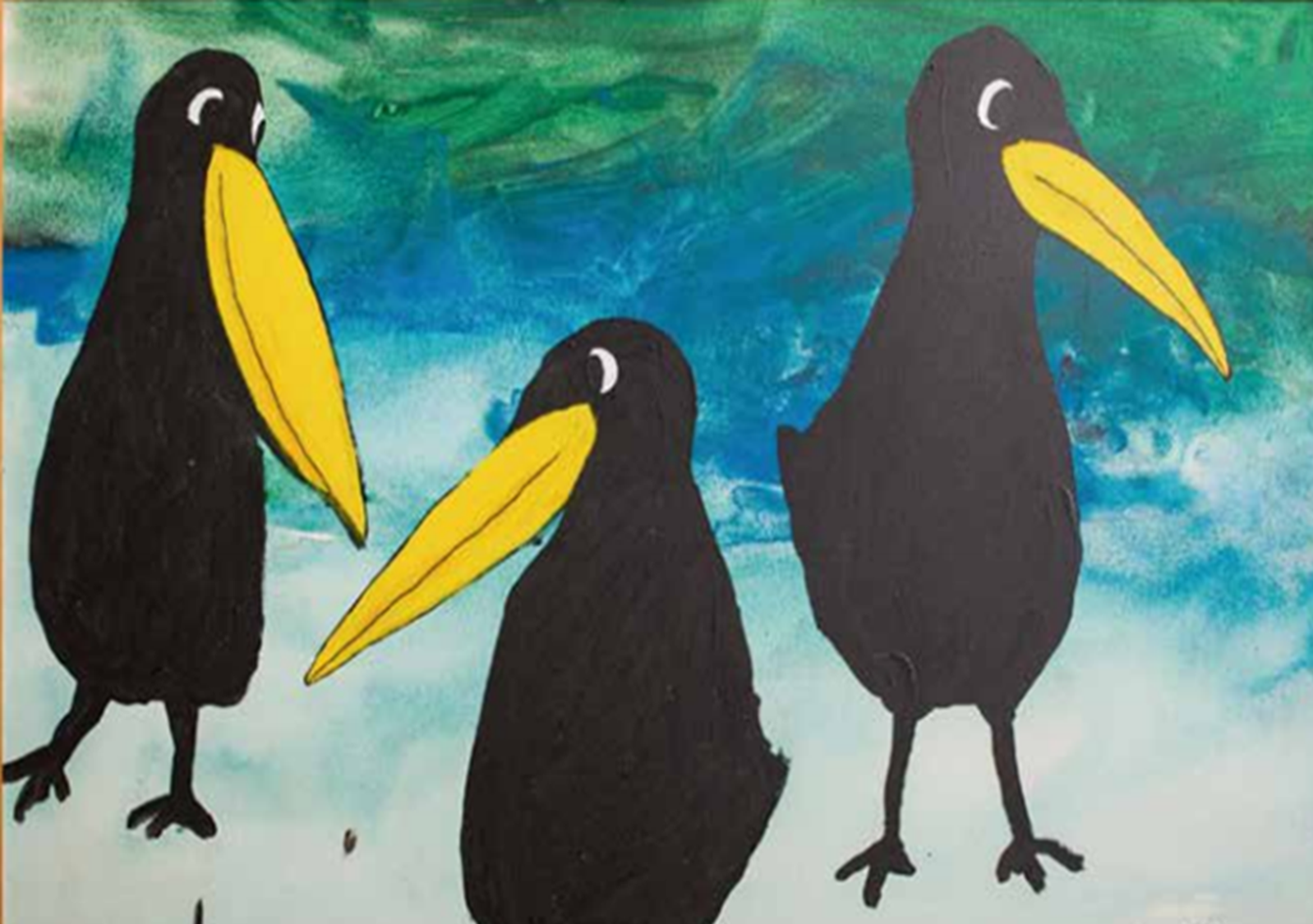 Aves en el arte 1° BÁSICO
Observar y comunicar oralmente sus primeras impresiones de lo que sienten y piensan de obras de arte por variados medios. (OA 4)
Actividad
Observan fotografías, pinturas, esculturas y videos de aves, y comentan sus colores y formas usando preguntas como:
¿Qué te llama la atención de las fotografías, pinturas y esculturas?
¿En qué se parecen?
¿En qué se diferencian?
¿Cuál de las pinturas, fotografías y esculturas  te llamaron más la atención? y ¿por qué?


¿Qué te llama la atención de las fotografías?
¿Conoces algunas de estas aves?
¿En qué se parecen?
¿En qué se diferencian?
Estas fotografías de aves han sido premiadas por el National Geographic
¿Por qué crees que sucede esto?
¿Cuál de las fotografías te llamó más la atención?, ¿por qué?
Aves en Fotografías
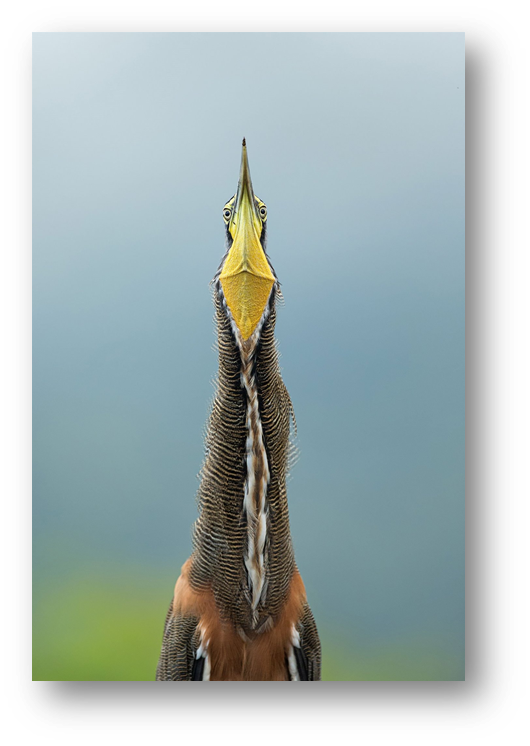 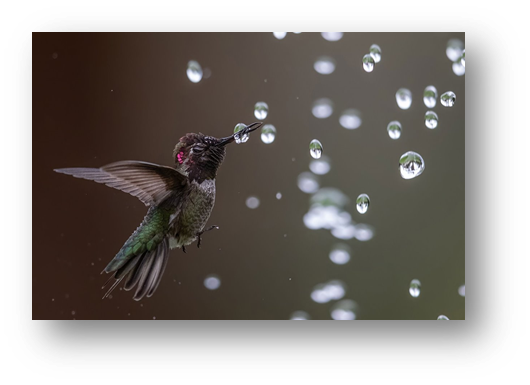 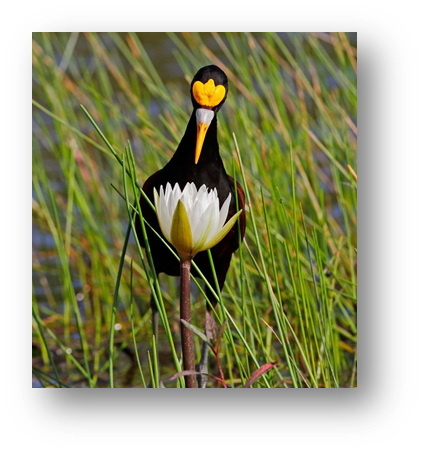 Colibrí de Ana
Jacana centroamericana
Avetigre mexicana
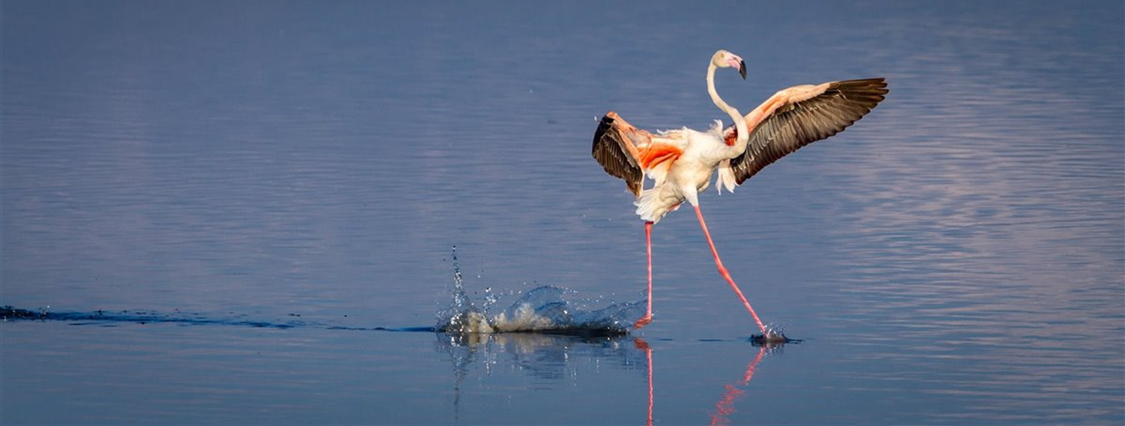 Flamenco
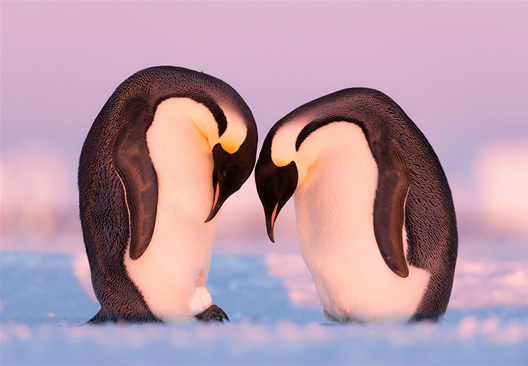 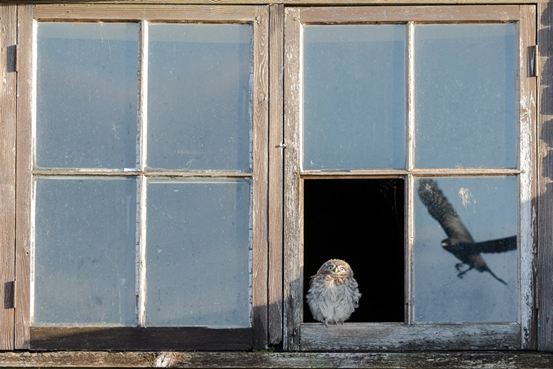 Pinguino
Búho
Aves en Dibujo
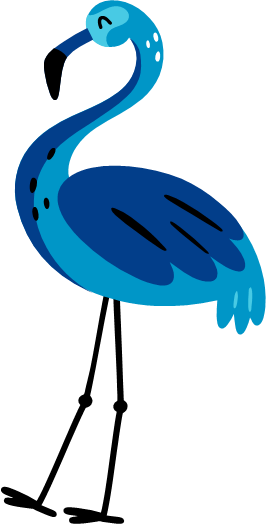 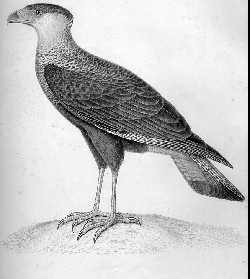 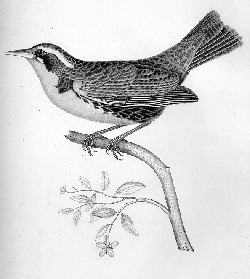 Claudio Gay fue un científico naturalista que dibujó y pintó diferentes plantas, animales, aves y costumbres chilenas en el siglo XIX.
Loica de Claudio Gay
Traro de Claudio Gay
Imágenes en Biblioteca del Congreso Nacional de Chile
Aves en el dibujo
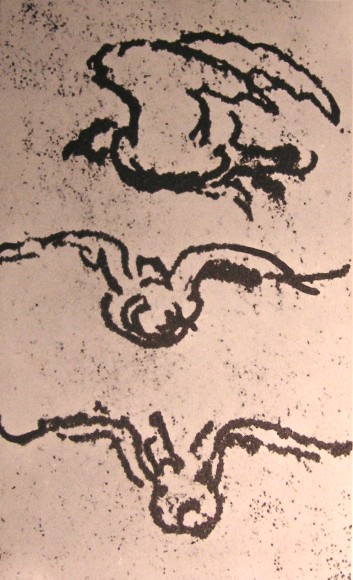 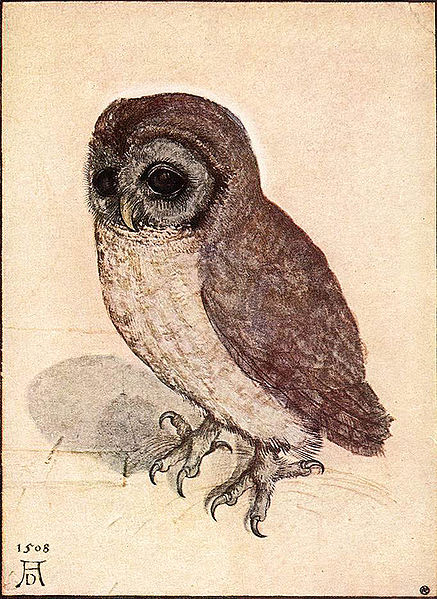 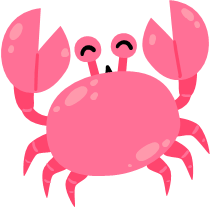 Pintores tan importantes como Leonardo da Vinci y Alberto Durero dibujaron aves
Búho de Alberto Durero
Vuelo de pájaro de Leonardo da Vinci
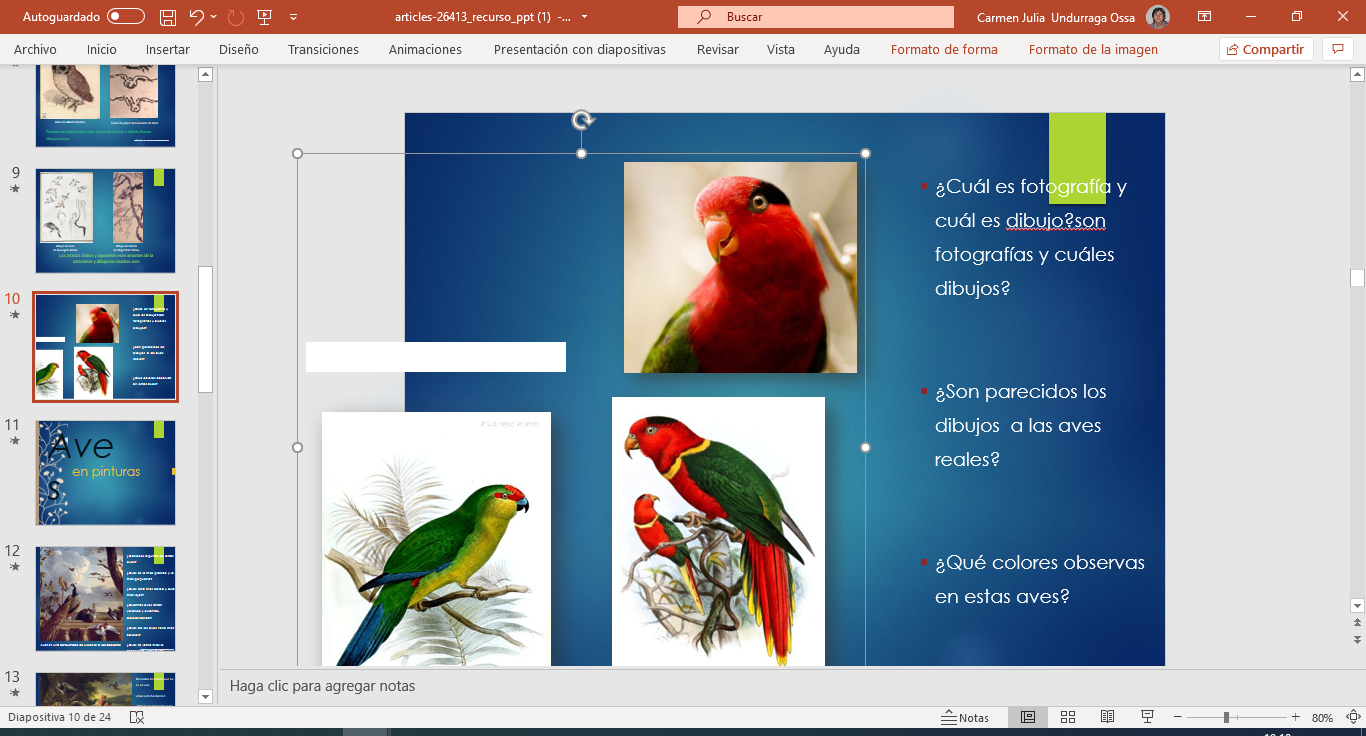 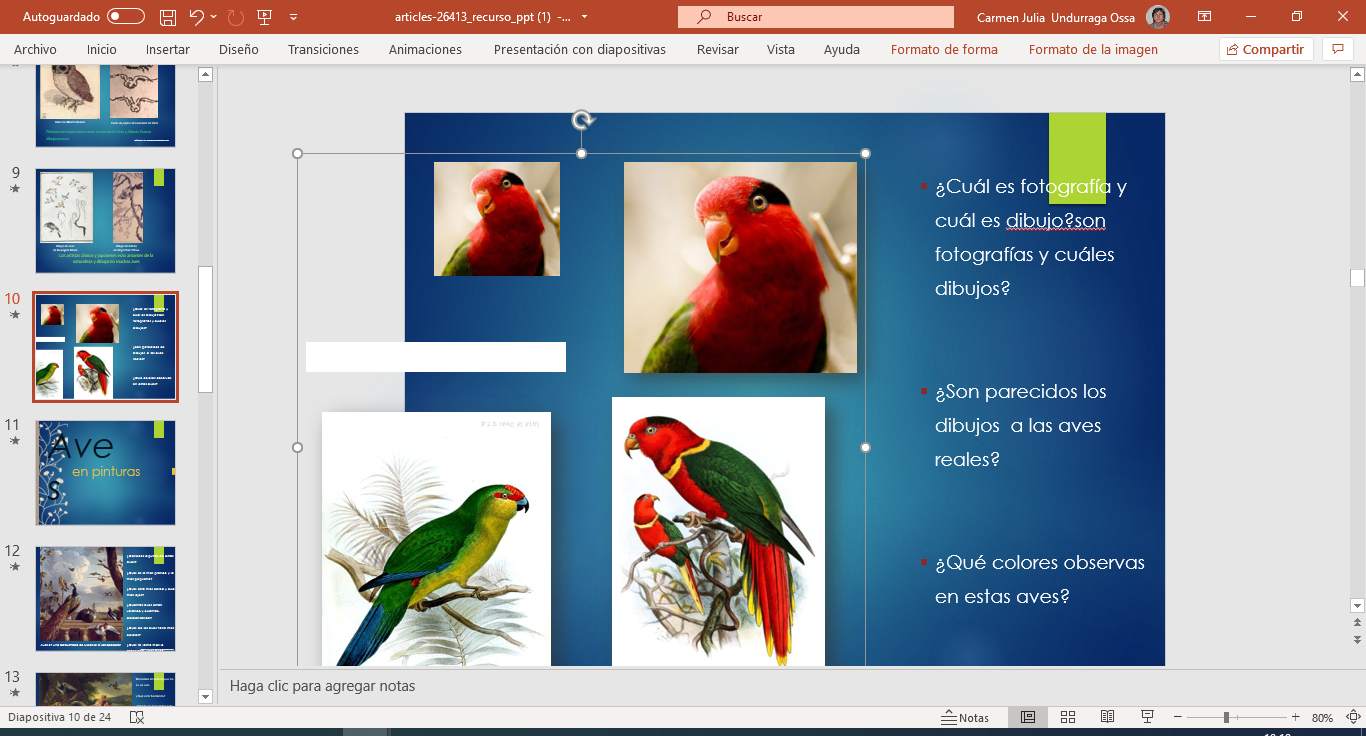 ¿Cuál es fotografía y cuál es dibujo?
¿Son parecidos los dibujos  a las aves reales? Explica.
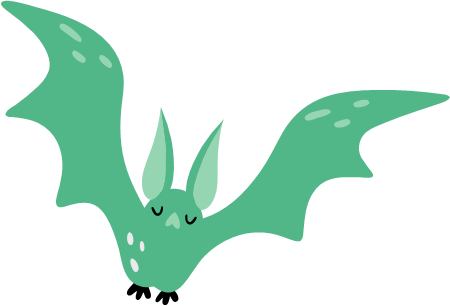 Aves en pinturas
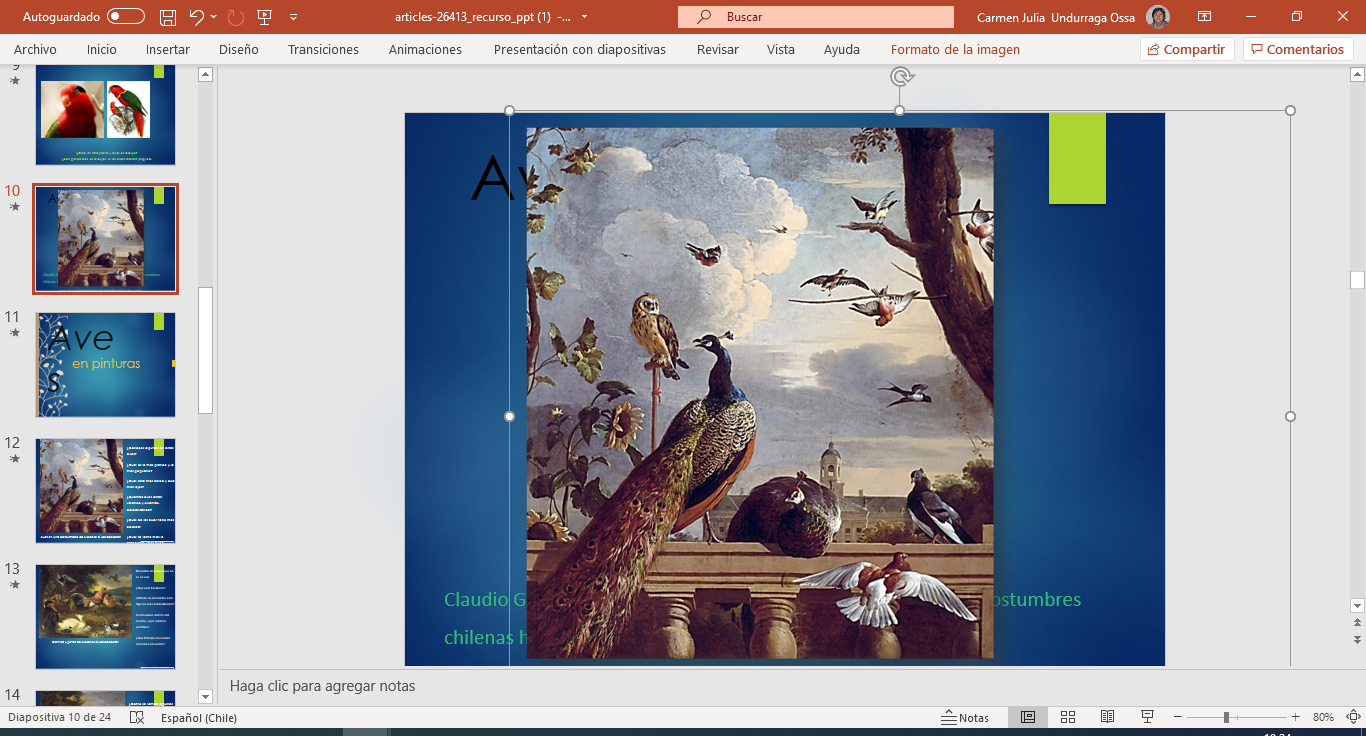 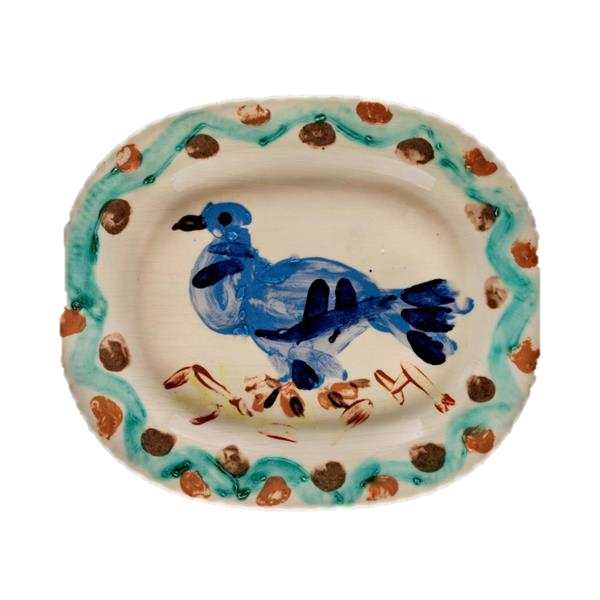 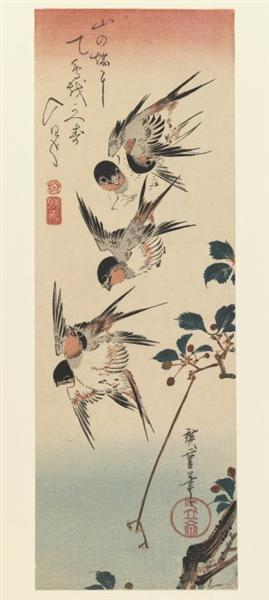 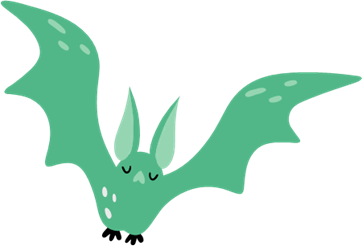 Paloma 
Pablo Picasso
Aves en una balaustrada Melchior d'Hondecoeter
Cuatro golondrinas
Utagawa Hiroshige
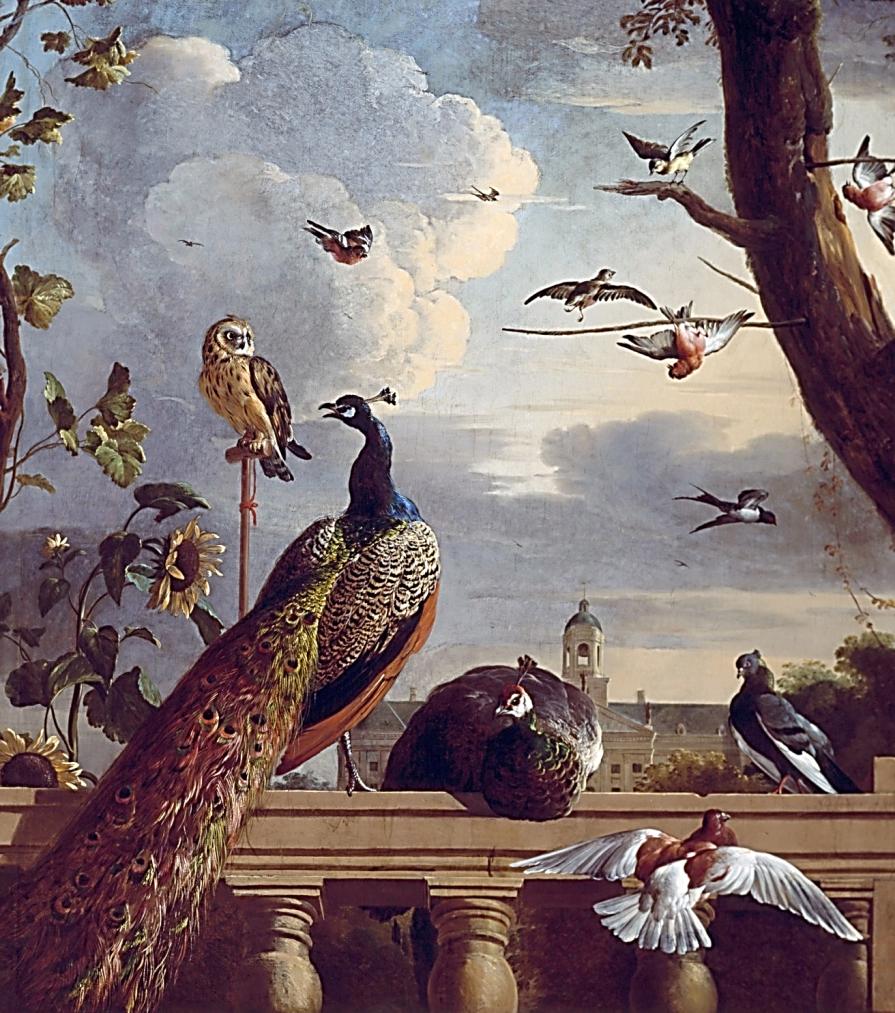 ¿Conoces algunas de estas aves?
¿Cuál es la más grande y la más pequeña?
¿Cuál está más cerca y cuál más lejos?
¿Cuántas aves están volando y cuántas, descansando?
¿Cuál de las aves tiene más colores?
¿Cuál te llama más la atención?, ¿por qué?
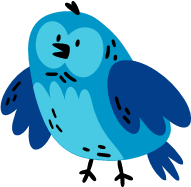 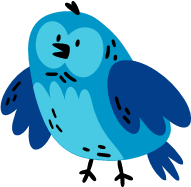 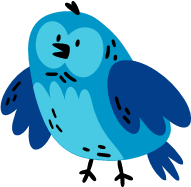 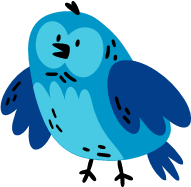 Aves en una balaustrada
  Melchior d'Hondecoeter
Descubre el animal que no  es un ave.
¿Qué está haciendo?
¿Dónde se encuentra este tipo de aves normalmente?
Si estuvieras dentro del cuadro, ¿qué sonidos sentirías?
¿Qué historia nos estará contando el cuadro?
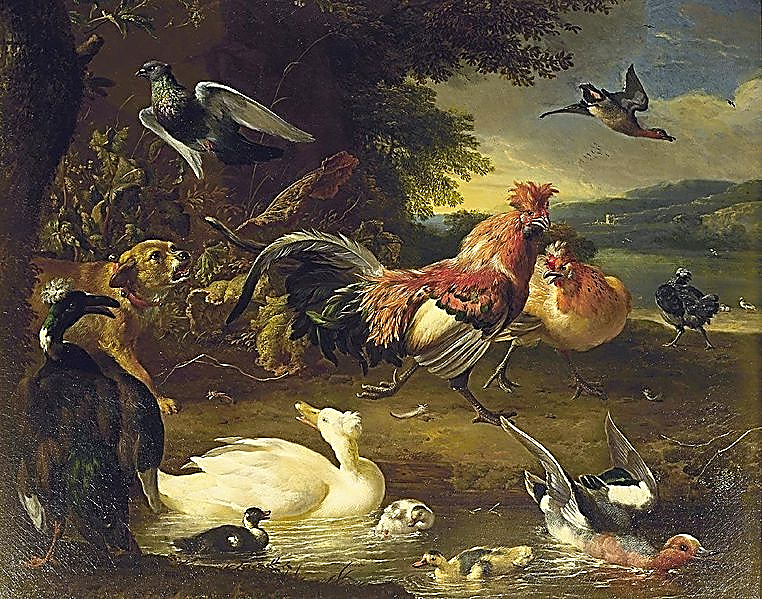 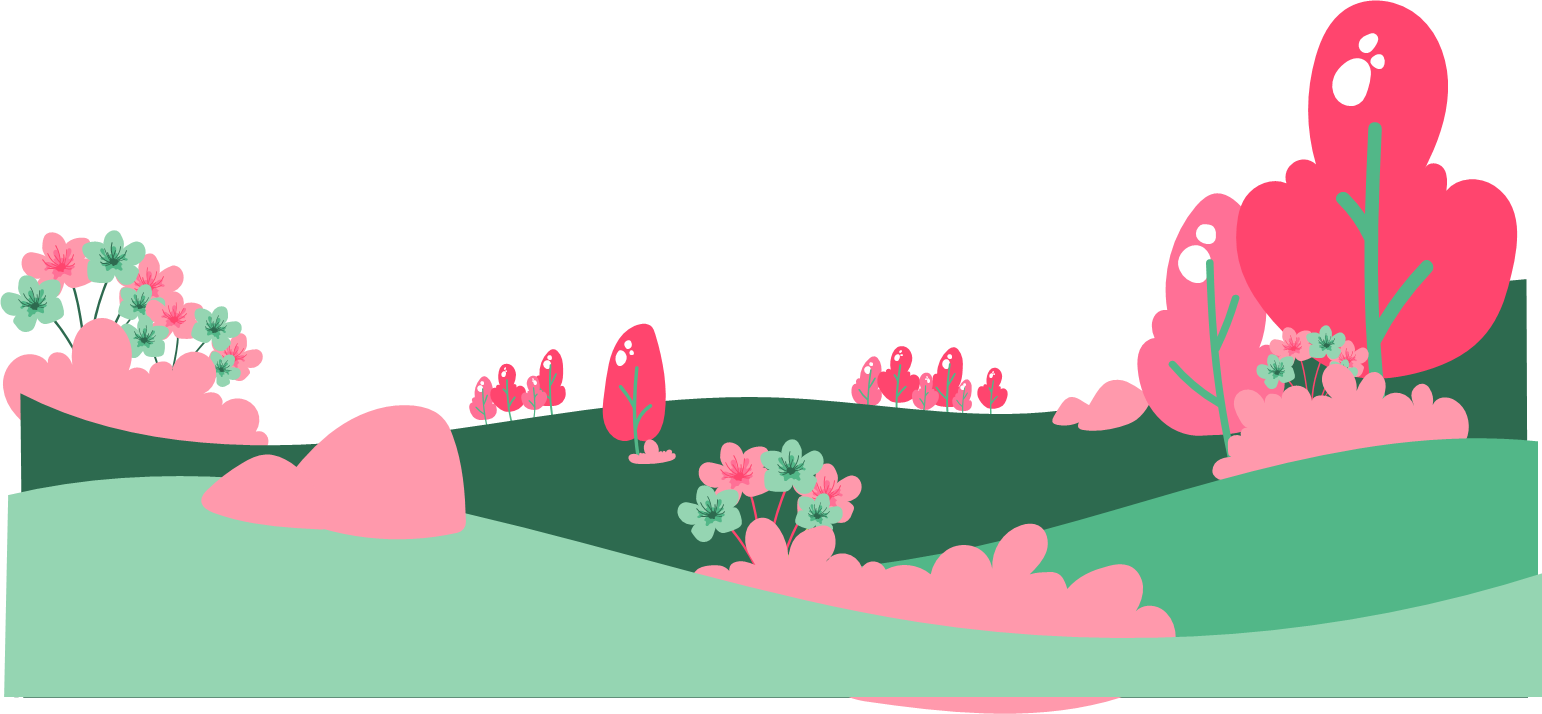 Gallinas y patos Melchior d'Hondecoeter
Imagen en wikimediacommons.org (www.geheugenvannederland.nl)
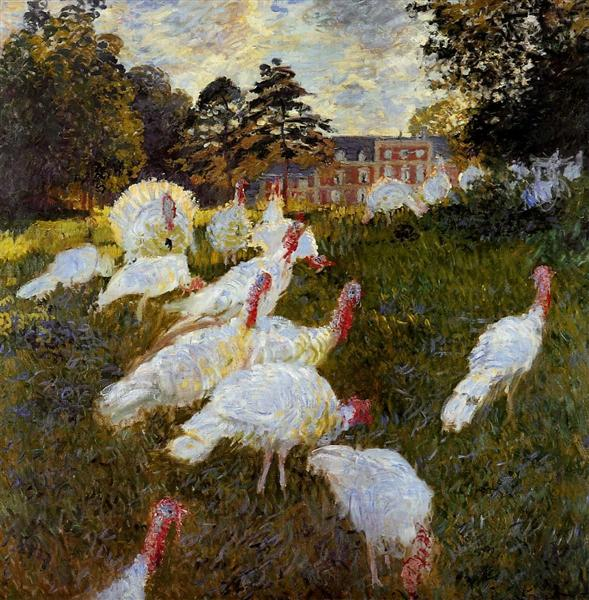 ¿Cómo se llaman estas aves?
¿Las has visto alguna vez? y ¿dónde?
Si fueras un ave, ¿ qué ave te gustaría ser?
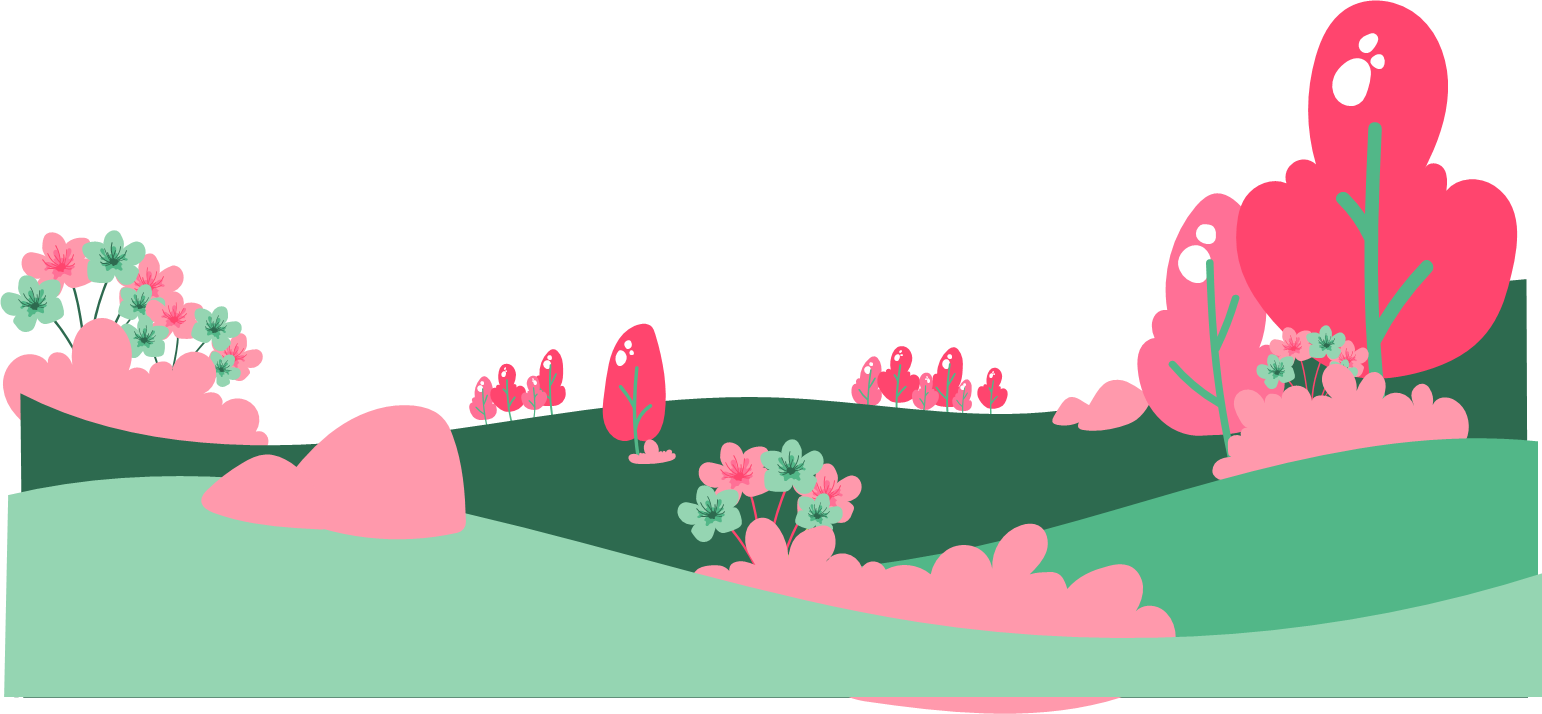 Aves en Escultura
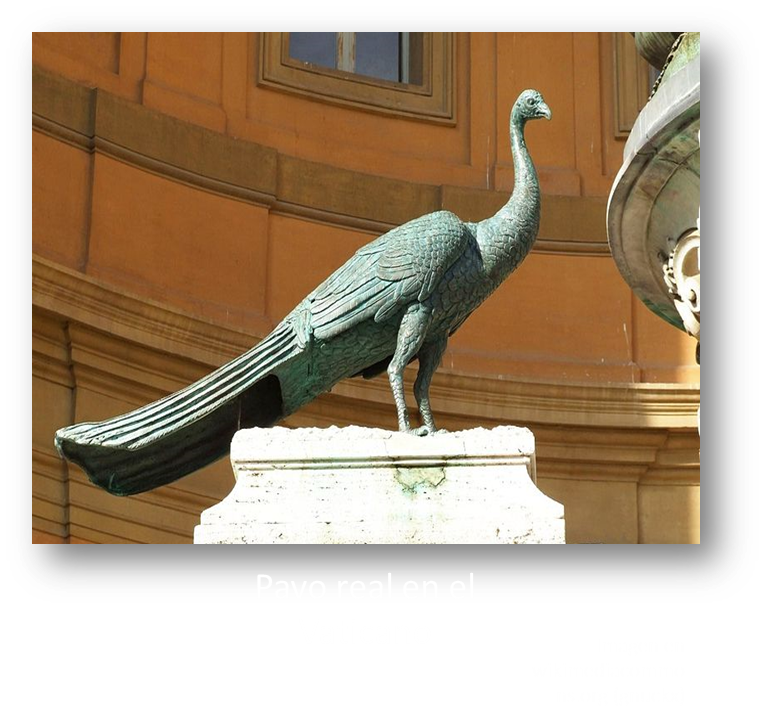 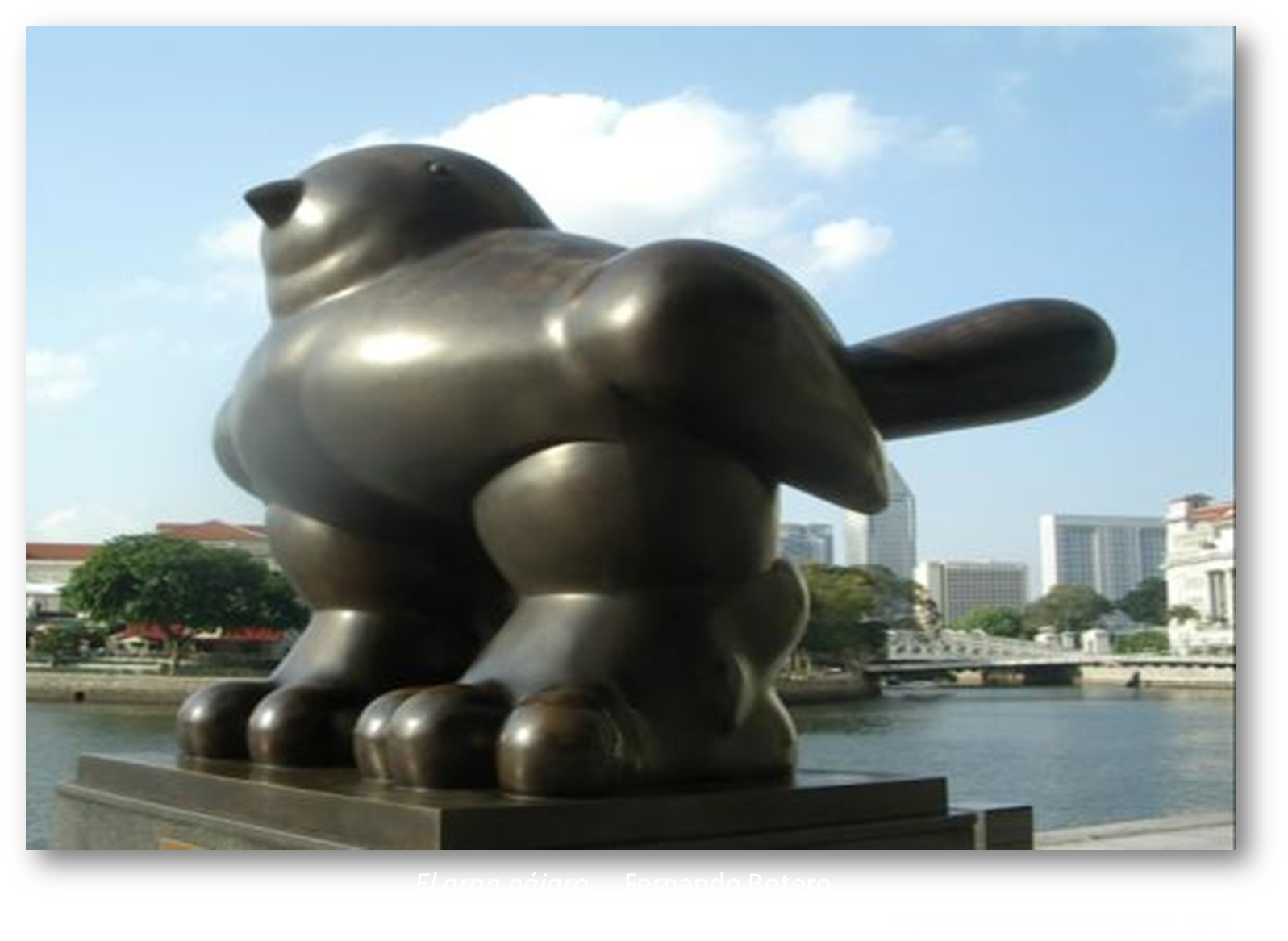 Pavo real en el Vaticano
El gran pájaro Fernando Botero
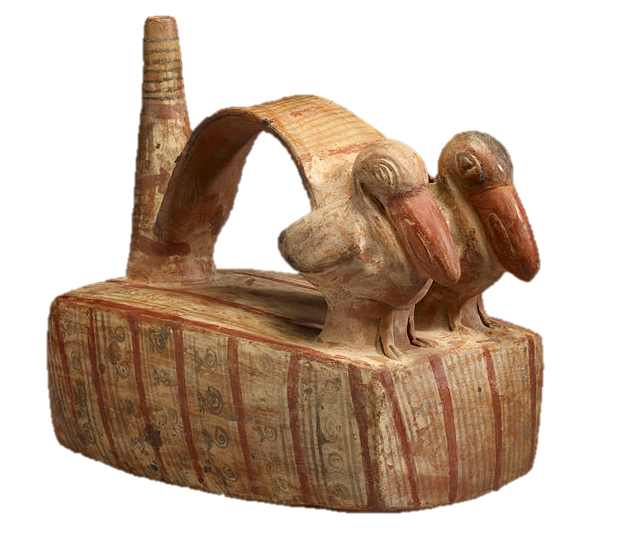 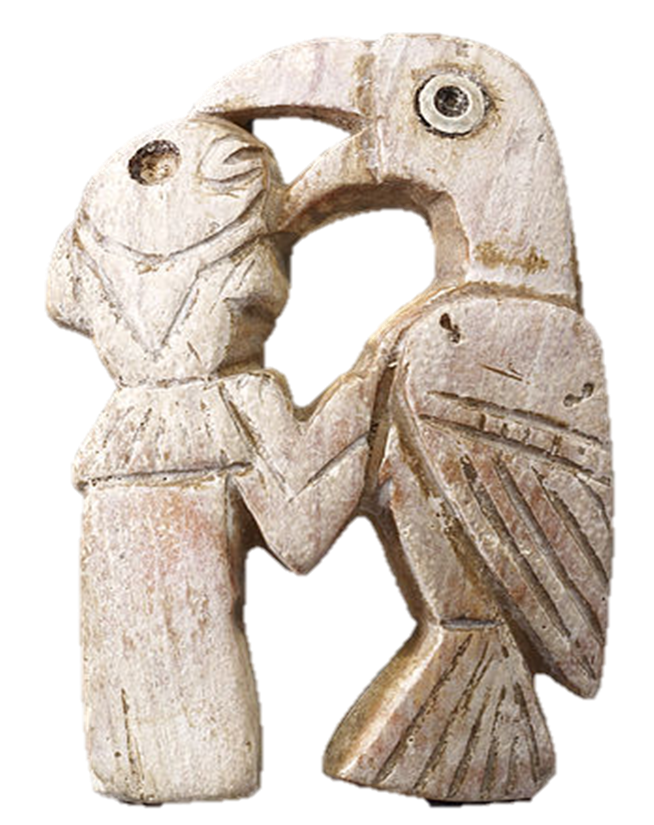 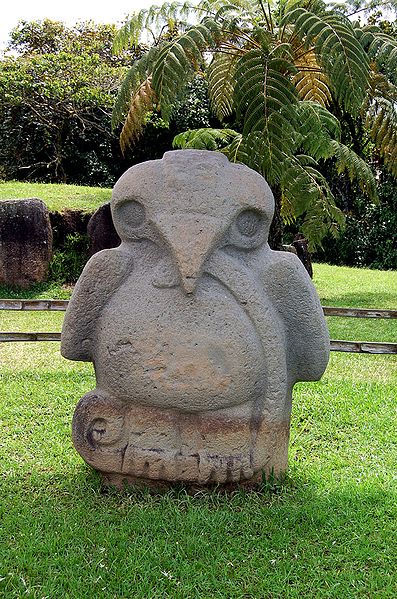 Silbato con aves Cultura Lambayeque
Placa con aves
Perú
Águila con serpiente 
Escultura precolombina, Ecuador
Las aves que aparecen en la escultura precolombina::
¿son reales o inventadas?
¿qué elementos son reales y cuáles no? Explica.
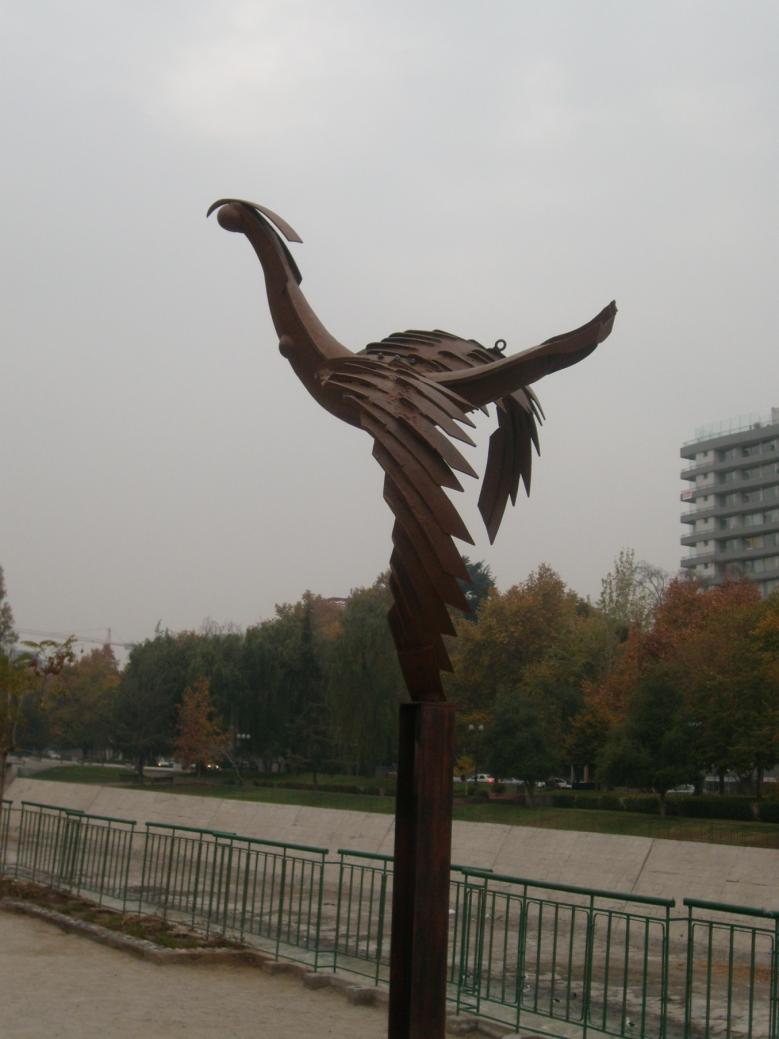 El ave que representa esta escultura:
¿es real o fue inventada por el escultor?
¿qué diferencias hay entre un ave real y la de la escultura?
¿qué título le pondrías a esta escultura?
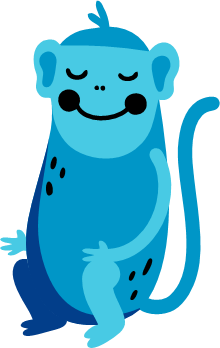 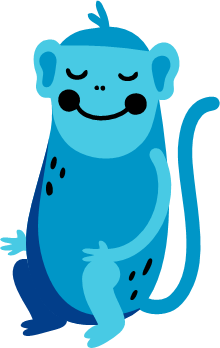 Imagen en wikimediacommons.org (Penarc)
Objetivo
Expresar y crear trabajos de arte a partir de la observación del:
entorno natural: paisaje, animales y plantas
entorno cultural: vida cotidiana y familiar
entorno artístico: obras de arte local, chileno, latinoamericano y del resto del mundo (OA 1)
[Speaker Notes: El obsceno pájaro de la noche
de Sergio Castillo]
Actividad
Crean su propia ave. Para esto:
Sobre un ¼ de pliego de cartón forrado, dibujan en forma separada el cuerpo, las alas y las patas de su ave.
Pintan las diferentes partes, usando lápices de cera y/o pasteles grasos.
Para finalizar le pueden pegar cartulinas de colores, papeles metalizados, lentejuelas, pedazos de papel aluminio y otros.
Pegan las alas y las patas al cuerpo de su ave con pegamento,  le insertan un cordel en la parte superior y cuelgan en la sala o en otro lugar.
Gracias
Imágenes en:
National Geographic Fotografías de aves
(Gail Bisson, Vayun Tiwari , Tommy Mees, Terje Kolaas, Stefan Christmann)
Wikimediacommons.org
Wikiart.org
CCU.cl